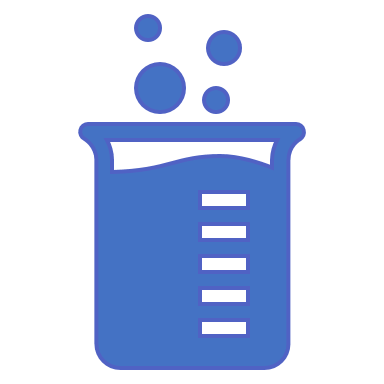 ChemistryQUIZ
[Speaker Notes: (pause: 3)]
What is the oxidation number of carbon in CH2O?
[Speaker Notes: The first question is about the oxidation number of carbon in `CH2O`
 
You have five seconds to think about it.
 
(pause: 5)]
What is the oxidation number of carbon in CH2O?
[Speaker Notes: (narration-mode: fragment)
 
The correct answer is]
What is the oxidation number of carbon in CH2O?
[Speaker Notes: Zero!]
Which has a maximum number of atoms?
24g of C
56g of Fe
27g of Al
108g of Ag
[Speaker Notes: The second question is related to the number of atoms. 
 
Which of these has the most atoms? 
 
You have 5 seconds to think about it.
 
(pause: 5)]
Which has a maximum number of atoms?
24g of C
56g of Fe
27g of Al
108g of Ag
[Speaker Notes: The correct answer is `A` - twenty four grams of carbon.

(pause: 1)]
Thanks for taking the quiz
[Speaker Notes: (pause: 3)]